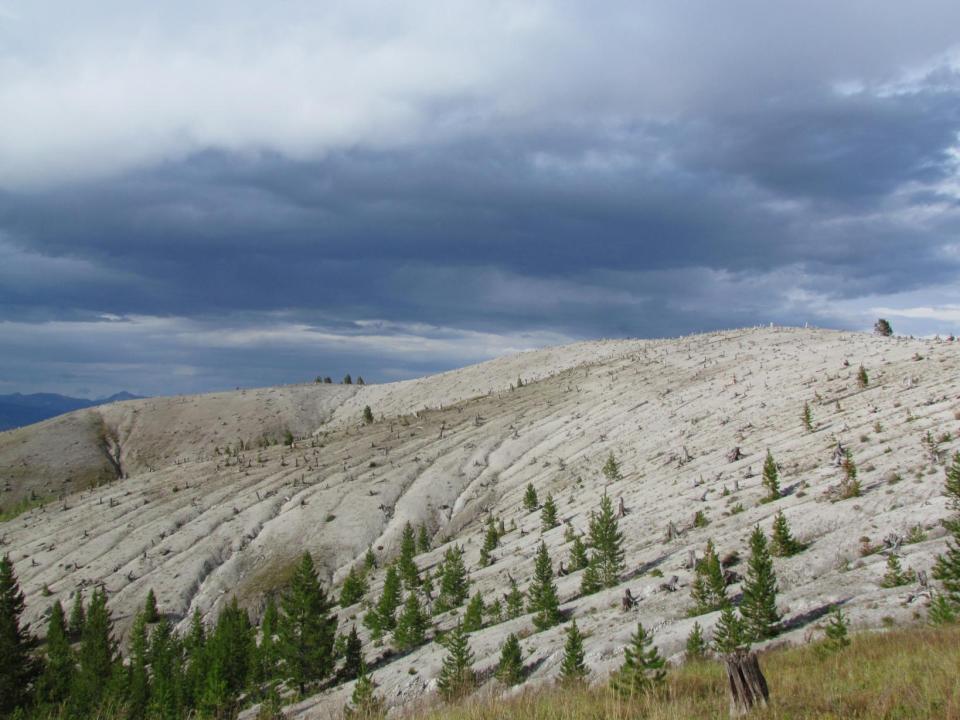 Montana Moonscapes
Steep Slope Remediation and Restoration in the Anaconda Uplands
Pedro Marques
Restoration Ecologist/Project Manager-  Watershed Consulting
[Speaker Notes: Most of the time we’re talking about river
But huge impact to the uplands

5 years working as the NRDPs Revegetation Contractor for Steep Slopes]
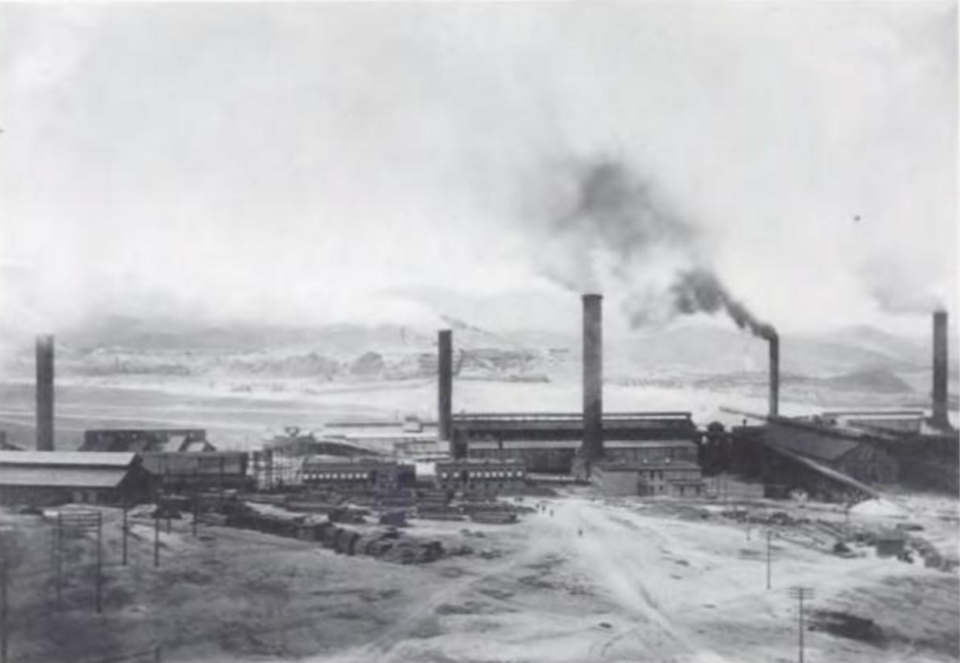 History
‘for a distance of 30 miles the great clouds of smoke that rise from among the mountains indicate the location of Anaconda and the greatest copper smelter in the world’
- Reporter from Minneapolis, 1886
H. Shoebotham, Anaconda: Life of Marcus Daly, The Copper King, Harrisburg, 1956, 77.
[Speaker Notes: 1885- upper works, 1886 #2

Washoe Smelter in 1901- Old Works across the valley at current Stucky Ridge site.  Before big stack.

Washoe smelter Raised from 300’ to 585’ between 1911 to 1918

Logging- 75000 cords of wood per year before coal (1890’s-early1900’s)- 1907 manual by company already uses coal 

Estimates suggest that as much as 59 pounds of arsenic and considerable quantities of sulfur dioxide,copper, antimony, lead, and zinc emanated daily from the stacks of the Washoe smelter. 
So thick lay the waste that after a few years of operation the company swept the denuded mountainsides immediately adjacent the smelters to retrieve over six million dollars worth of copper from the dust. 
MacMillan, Smoke Wars (note10), 87-92]
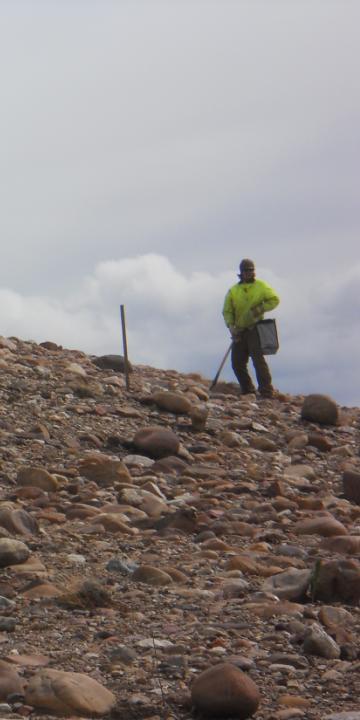 Regulatory Framework
ARCO Remedial Action Work Plan (RAWP) and Final Design Report (FDR)
Stucky Ridge (RDU 1): 2005
Cabbage Gulch (RDU 15): 2007
Steep Slope Remediation (SSR) (> 3:1)
SSR I (planting, broadcast seeding)
SSR II (+ non-mechanized on-slope BMPs)
SSR III (+ mechanized on-slope BMPs)
SSR IV (+ slope re-grade)
NRDP Restoration Objectives (Sediment, Vegetation)
MT FWP Landowner Objectives (Mt. Haggin Wildlife Management Area)
MT Haggin Technical Working Group
[Speaker Notes: ROD- 1998, Arco settlement- 
 RAWP- Stucky Ridge and Cabbage Gulch (112 acres)
- Initial Studies by NRDP, Soil samples for Mt. Haggin
(DEQ, NRDP, FWP, Pioneer Technical, Watershed, KC Harvey- Stuart Jennings.  
Report to EPA)]
[Speaker Notes: Three main areas- as I walk through our approaches we’ll jump between these sites

NRDP Sites- Stucky Ridge, Cabbage Gulch.   Stucky is primarily]
Limiting Factors… What Limiting Factors?
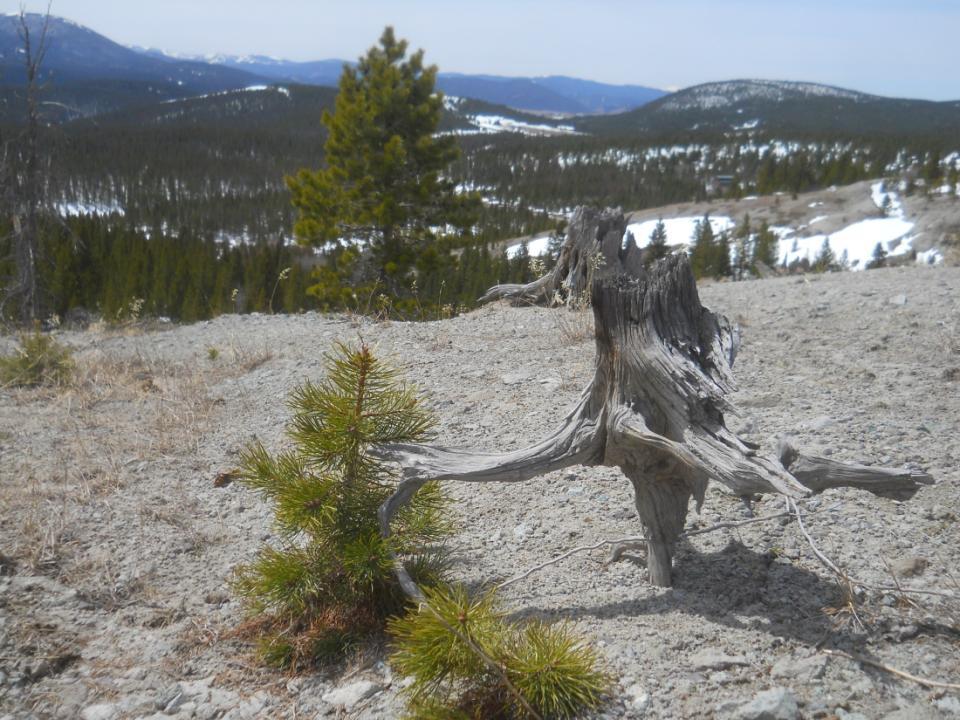 [Speaker Notes: Climate- Extreme temps in all seasons. Frozen, Fried and Dessicated.  

Worst factor is wind that pulls all moisture off bare slopes]
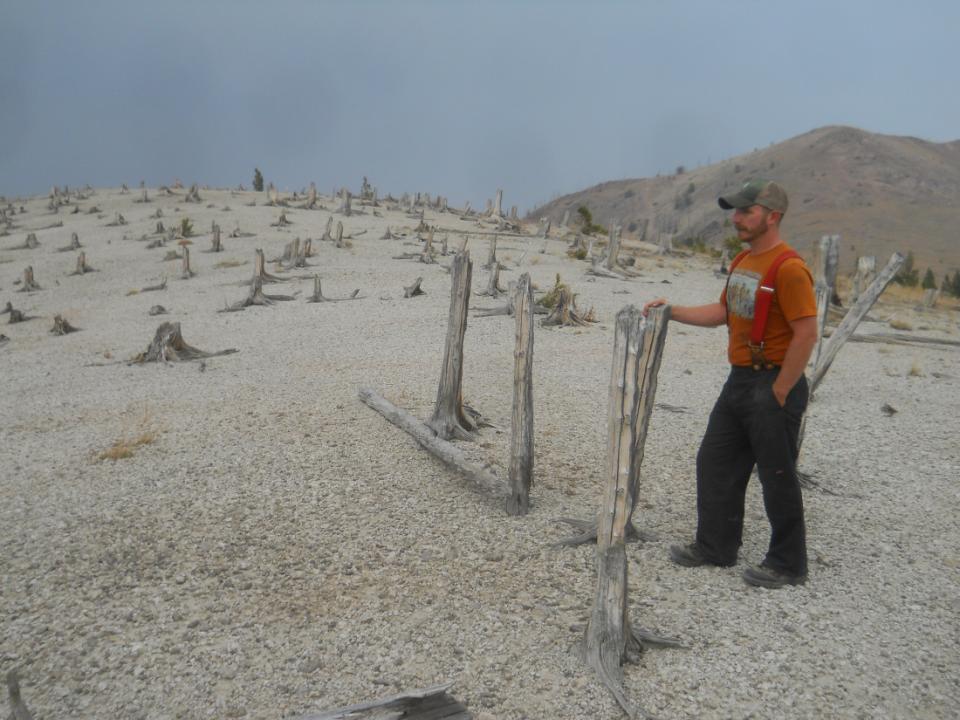 50,000-75,000 cords of wood/year for smelting and building
 Loss of 6”-18” of forest soil= all organics and most water holding capacity
 Seed sources few and far between (even weeds)
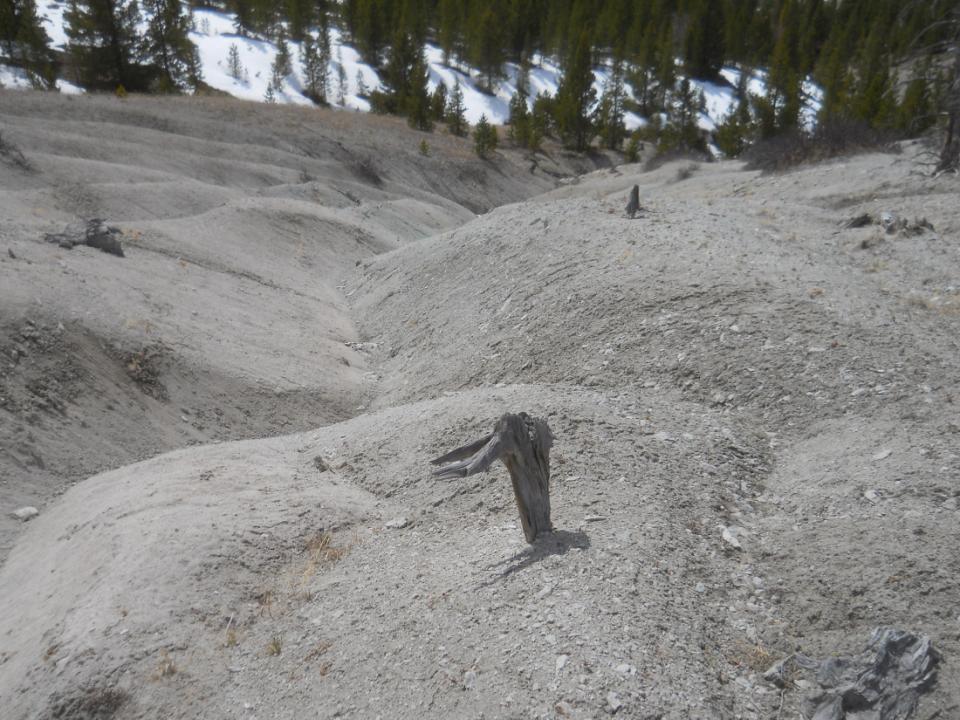 Past the Ecologic
 Tipping Point

 Moving mineral “soils”
 Friable “Bedrock”
 Seed predation
 Wind erosion
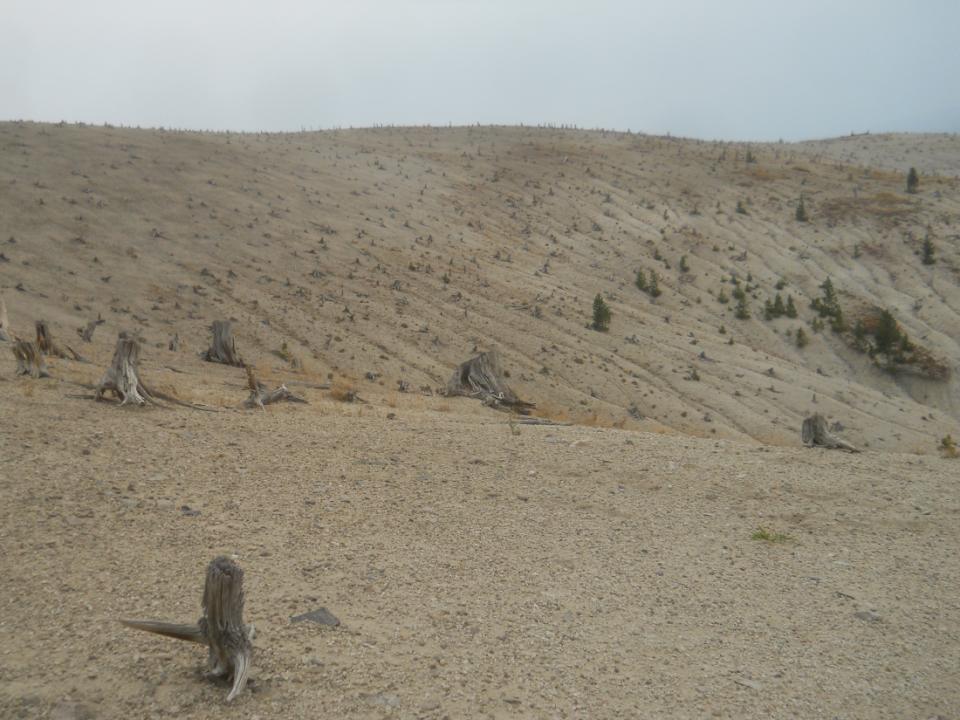 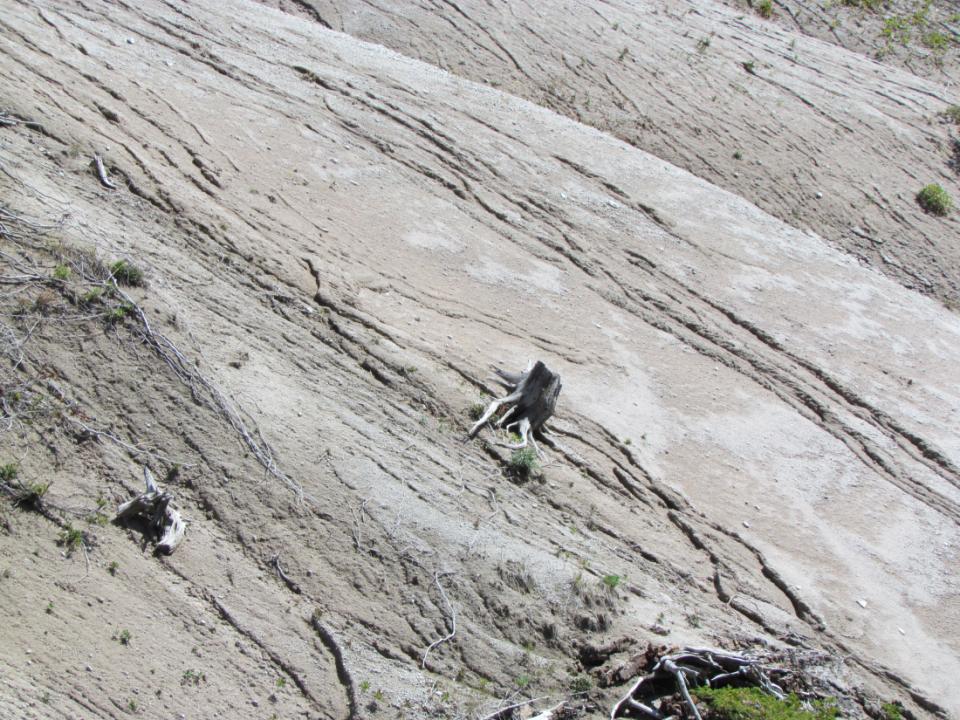 [Speaker Notes: Different intensities of rain fill rills, repeat]
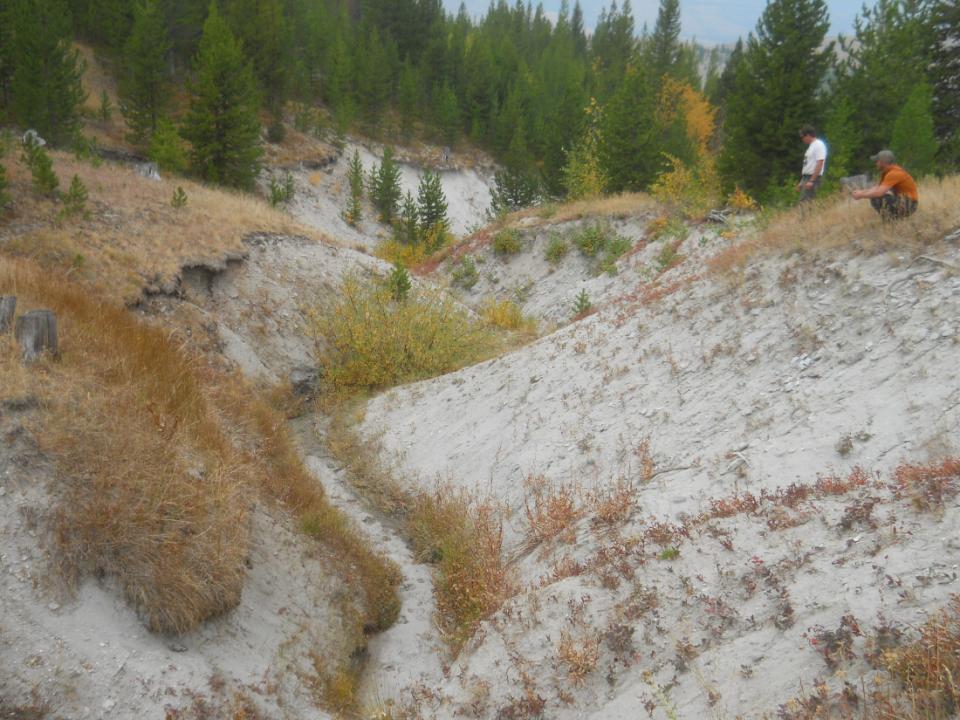 Upper Joiner Creek

 Bedrock bottom
 Loss of natural grade controls
[Speaker Notes: Bedrock- water hits bottom and shoots off the mountain

Riparian is perched on narrow ledge- needs more width]
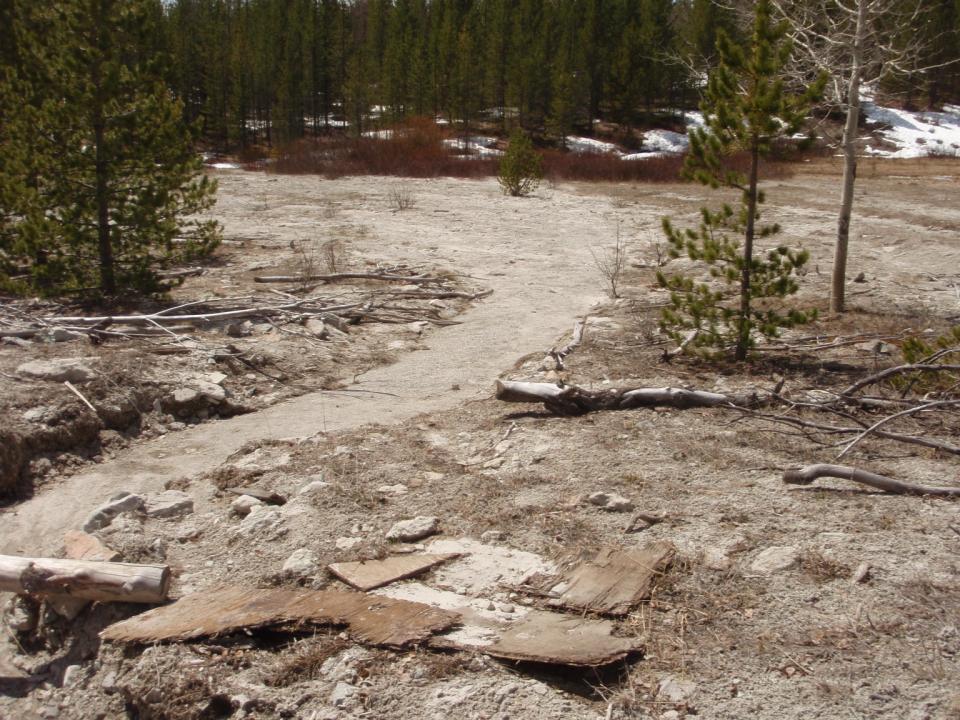 California Creek
 Sediment superhighway
 Elevated floodplain
[Speaker Notes: 8 larger sediment plume areas]
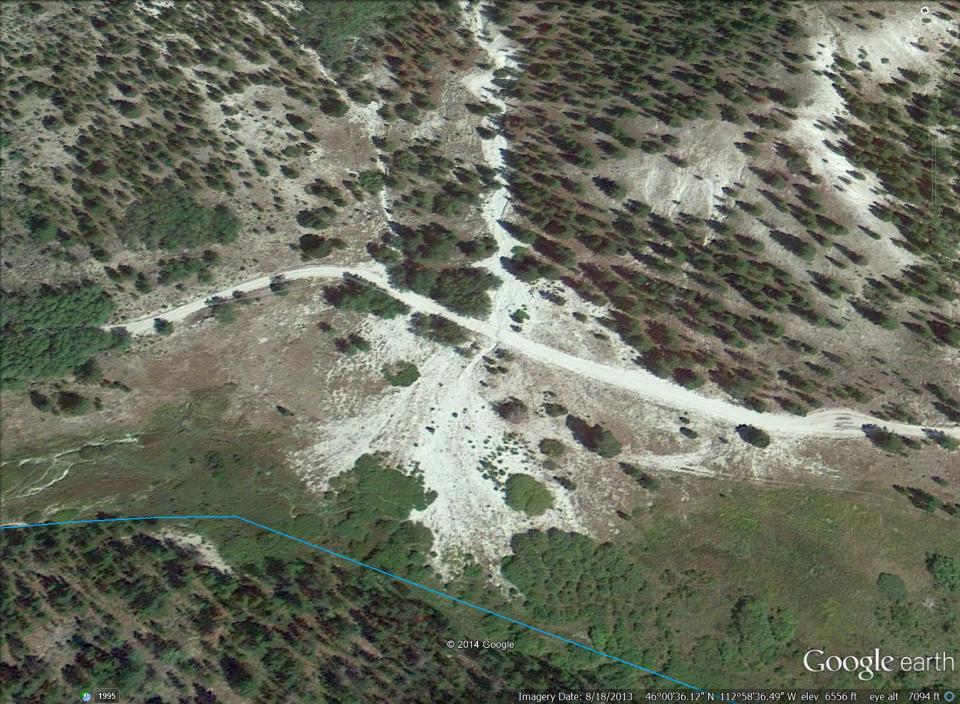 California Creek
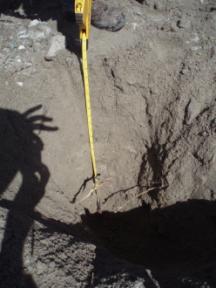 26 inches
[Speaker Notes: Pushed stream against mountain, turned lush wet bottom into upland vegetation

Grazing doesn’t help

Taking the area immediately visible at 26” down= 8931 tons of sediment.  1% gets to stream every year and we stop this plume, this one area accounts for 16% of the TMDL Upland sediment reduction.]
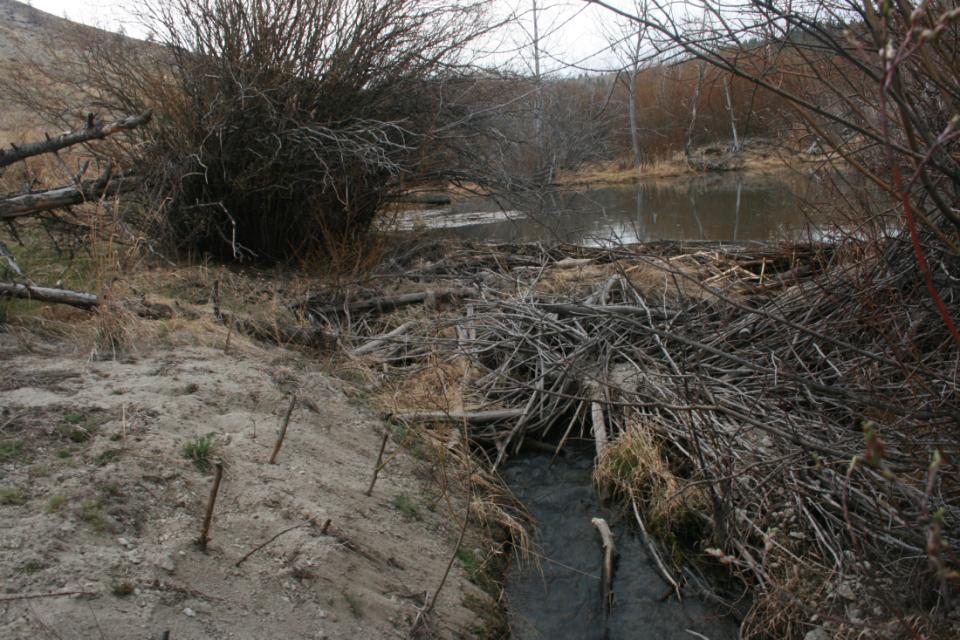 [Speaker Notes: What does help is the beaver ponds]
Parent Material
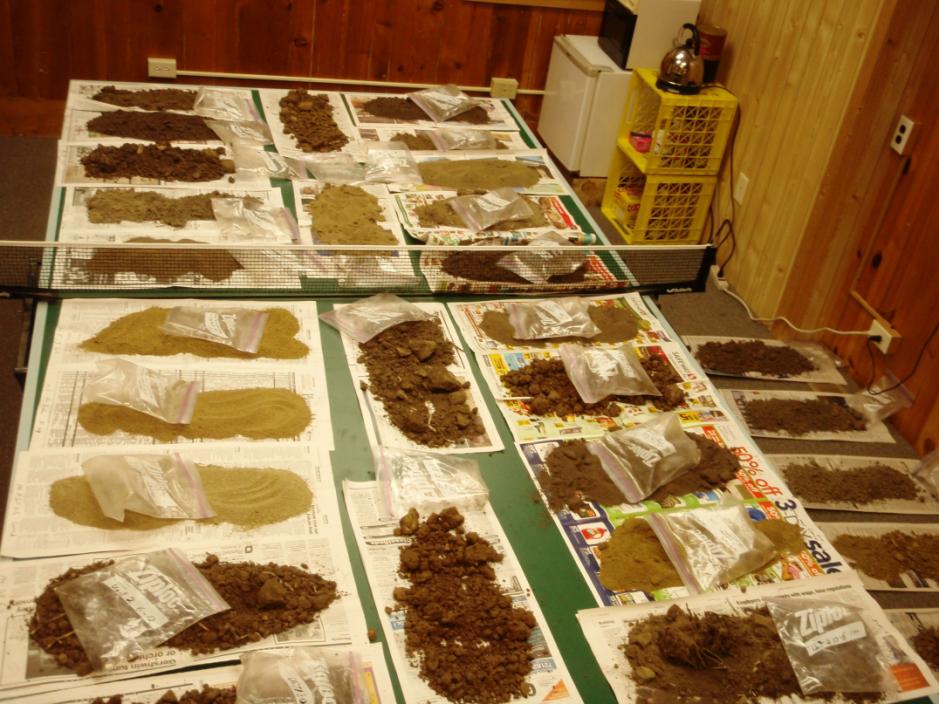 [Speaker Notes: Soil is something I’ve learned to live without
Rhyolite, “granitic sand,” volcanic welded tuff.]
[Speaker Notes: Volcanic Welded Tuff parent material

Boron and Manganese micronutrients

Copper higher in forested uplands than bare; Higher in upper soil horizon than lower in vegetated areas, opossite in bare ares

Low CEC related to pH

Acidity of forest samples related to pine needles

Bare stuff is clean

ARCO soil sampling- COCs are in finest soil fraction.  Dispersed and ubiquitous]
Assessments
[Speaker Notes: Vegetation types- Aspen and Willow regen from bottom up
 field assessment and photo interpretation to GIS]
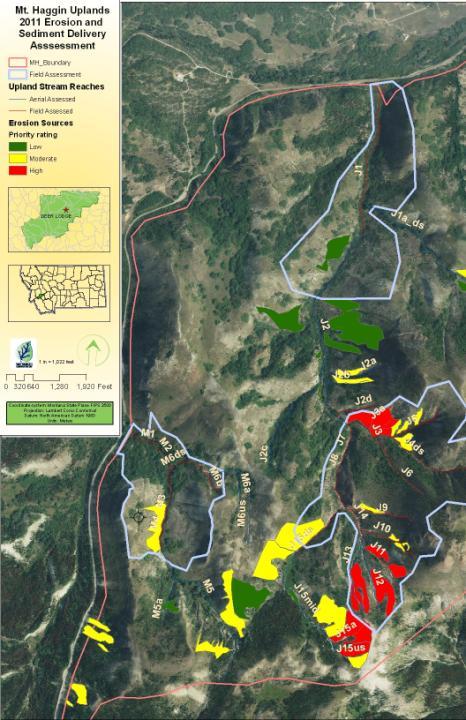 Upland Sediment Source Assessment
Vegetation 
 Parent Material 
 Surface Roughness
 Slope and Aspect
 Paired T- Tests: Browse protection; Container Size; Amendments
Wetland Enhancement Potential
 Weed Mapping
 Annual Reporting for EPA, NRDP
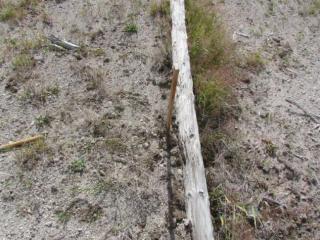 [Speaker Notes: T Tests

Exclosures

Downed wood and micro-sites.  A few extra hours of shade a day or one extra week of snow cover can be difference between life and death]
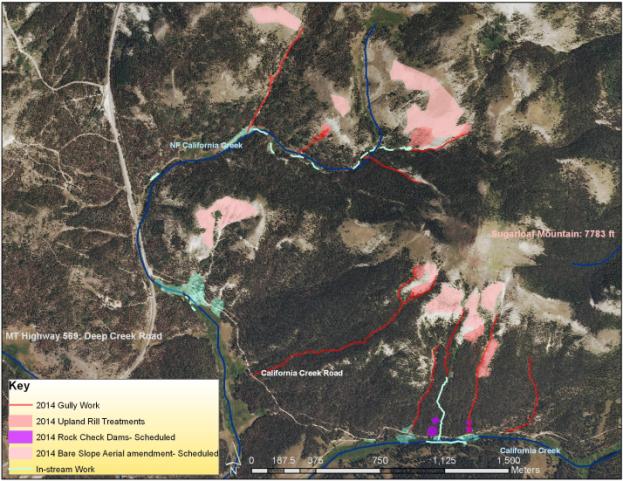 Top-to-bottom Approach
[Speaker Notes: Approaches evolved over time.  Every location is different
- California Creek
 Inherited a large-scale planting effort and 50,000 plants already growing in nurseries.
 Adjusted as we went, working with three nurseries growing our own from onsite seed
 Seeding: Better bang for the buck

Planting
Seeding
Browse Protection
BMPs- Erosion control
Veg. enhancement- Riparian and Bare Slopes
Fertilization and Amendments]
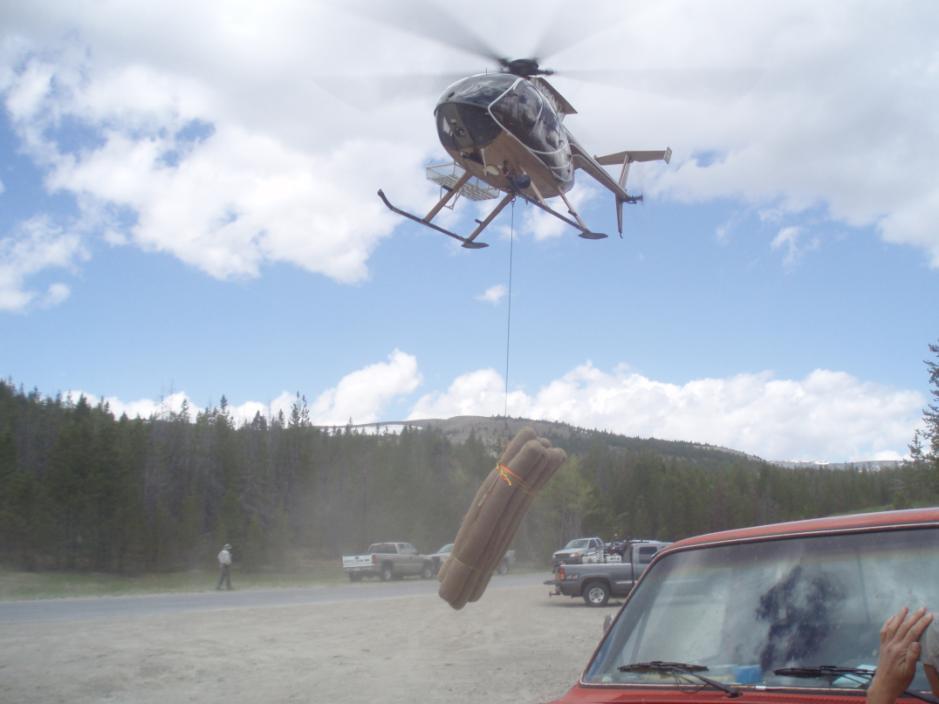 2014 Work Summary
Uplands- NRDP
 seeding with amendments
 3.5 miles gully controls
 Rock checks

 Riparian- FWP/DEQ 319
 11 exclosures
 2200 shrubs and trees
 Culvert removal and regrade
 50 Beaver Dam Analogues

 Road- DEQ 319
 2 new culverts and ditch relief
 1 headcut treatment
 1 road sediment catchment basin
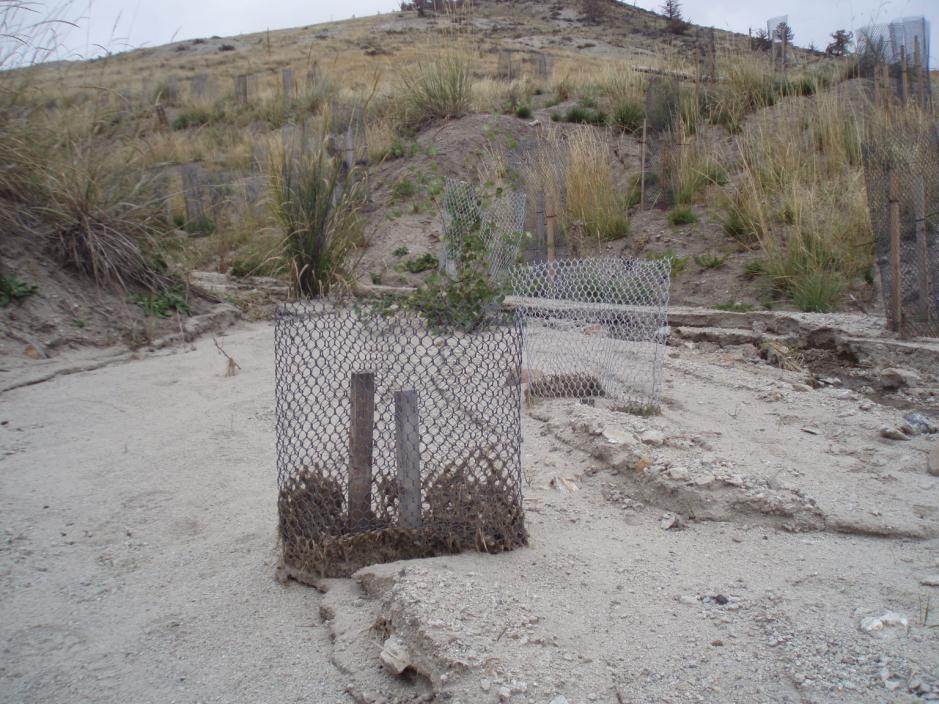 Shrub and Tree Planting
Browse
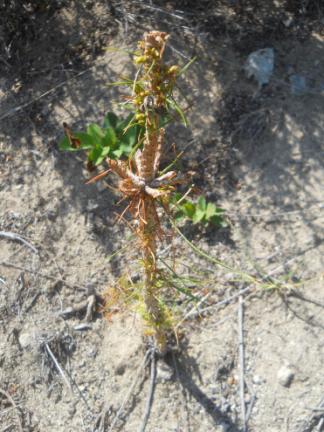 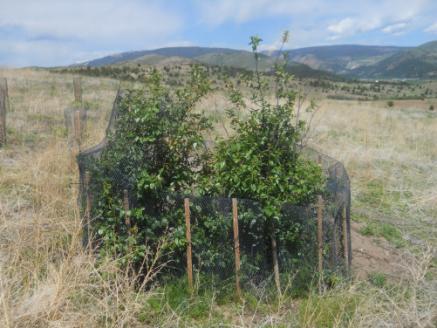 [Speaker Notes: Browse- Lollipop trees; Moose
Sniper – Stucky Ridge

Large fences- Deer Buster nets- zip ties break down within 2 seasons; expensive]
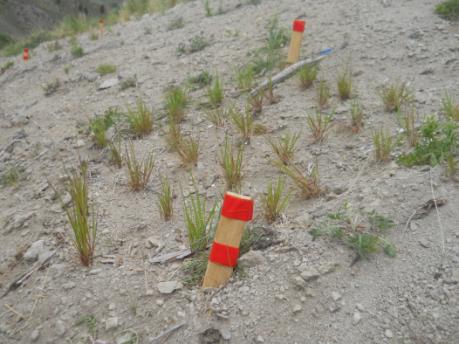 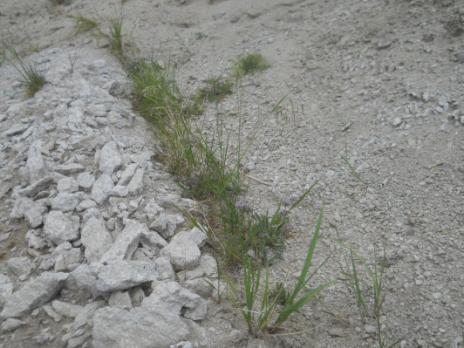 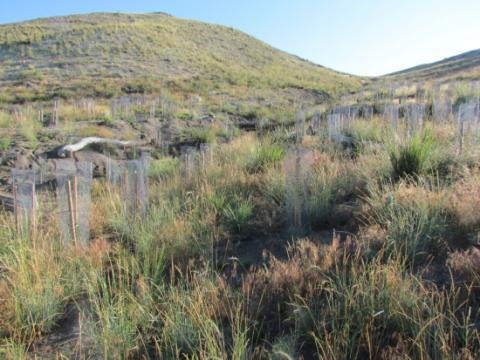 Grass Seeding, Planting and Mechanized Transplanting
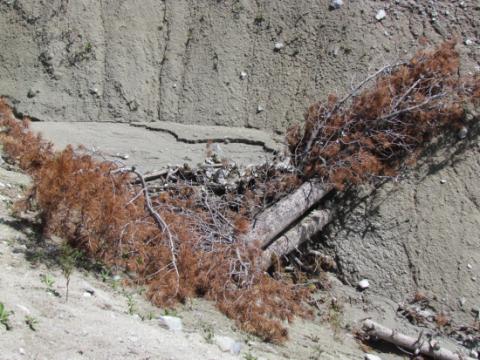 Erosion Control BMPs
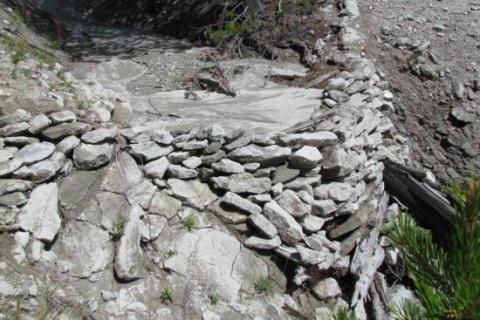 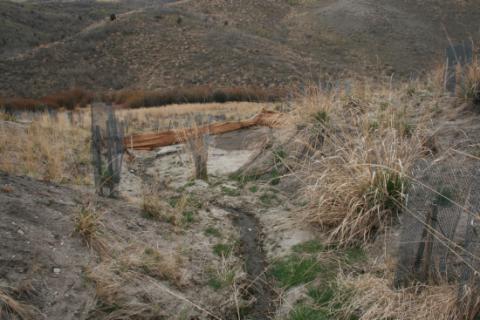 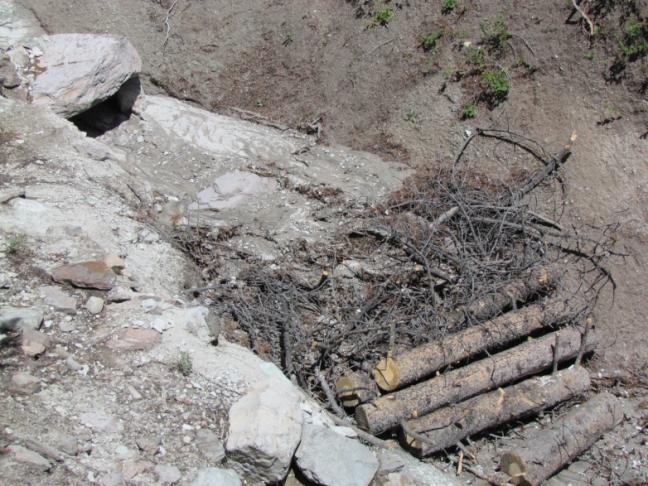 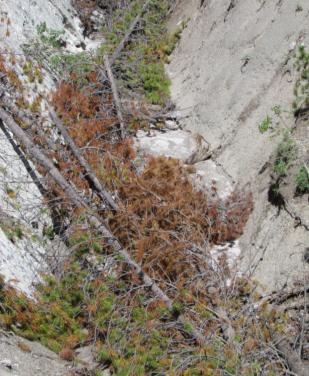 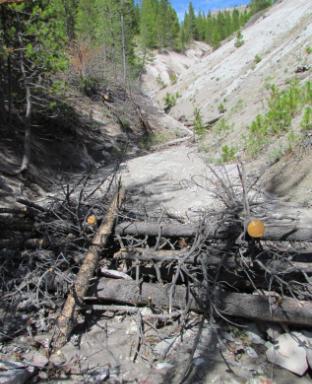 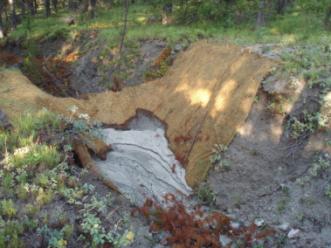 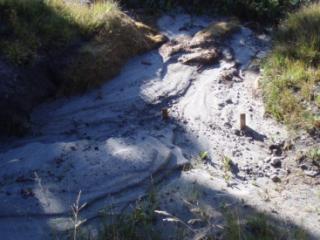 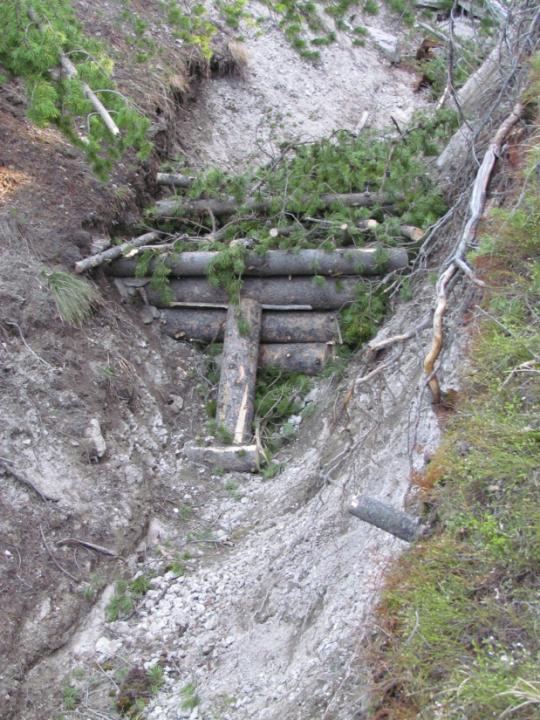 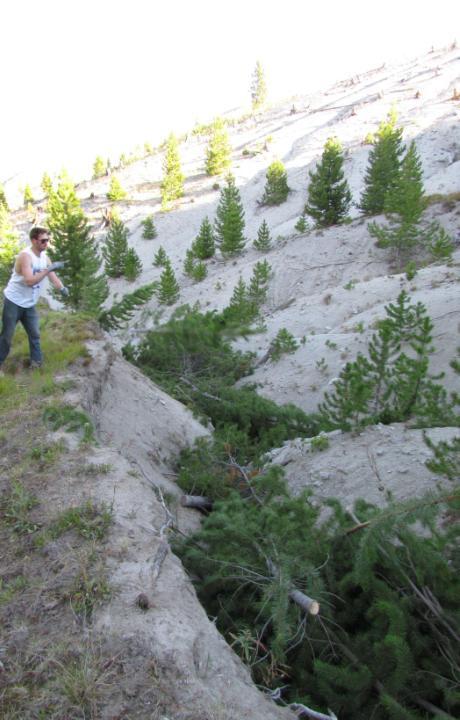 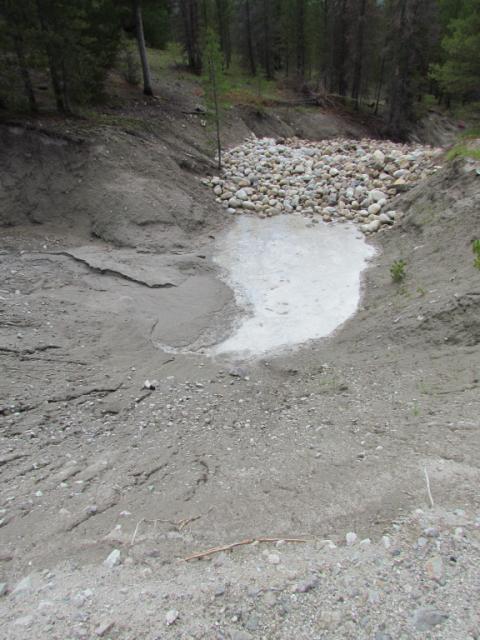 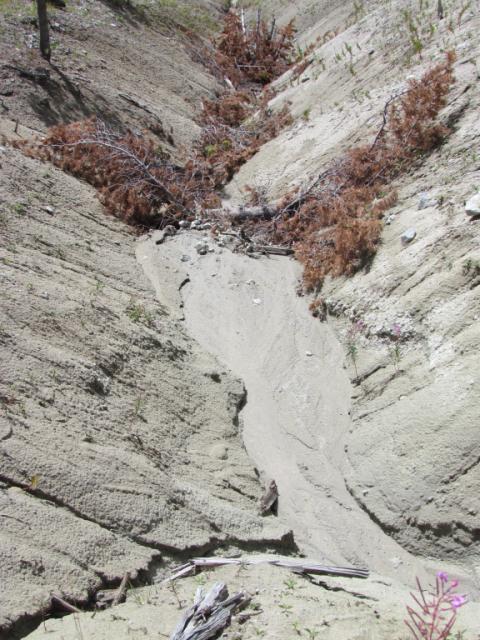 [Speaker Notes: Pioneer Technical
Price of 3 checks we did 3.5 miles of gully plugs with MCC]
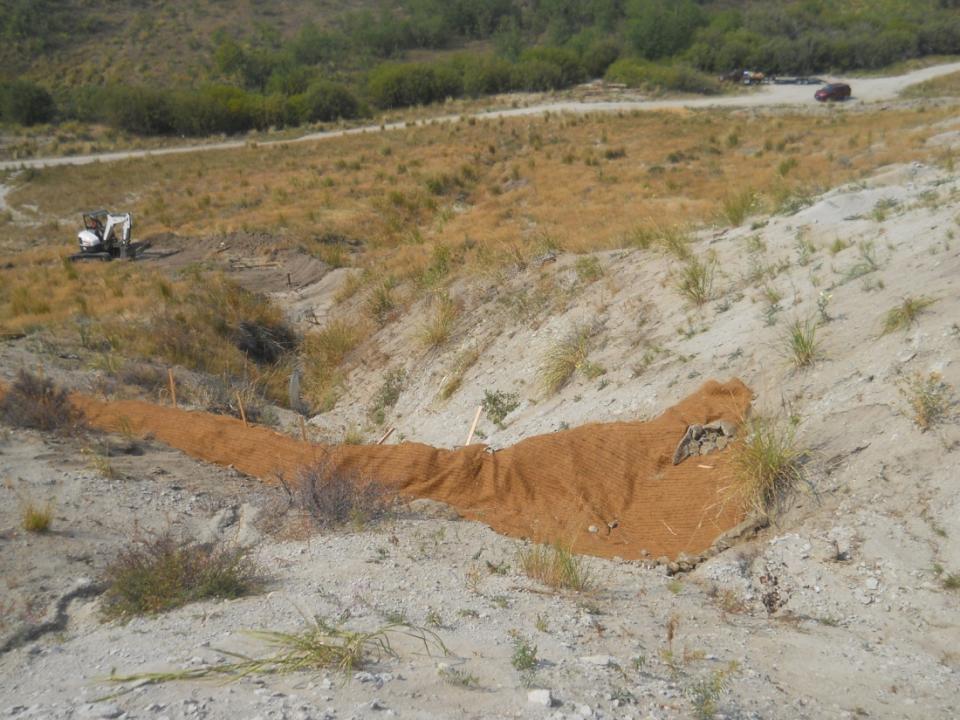 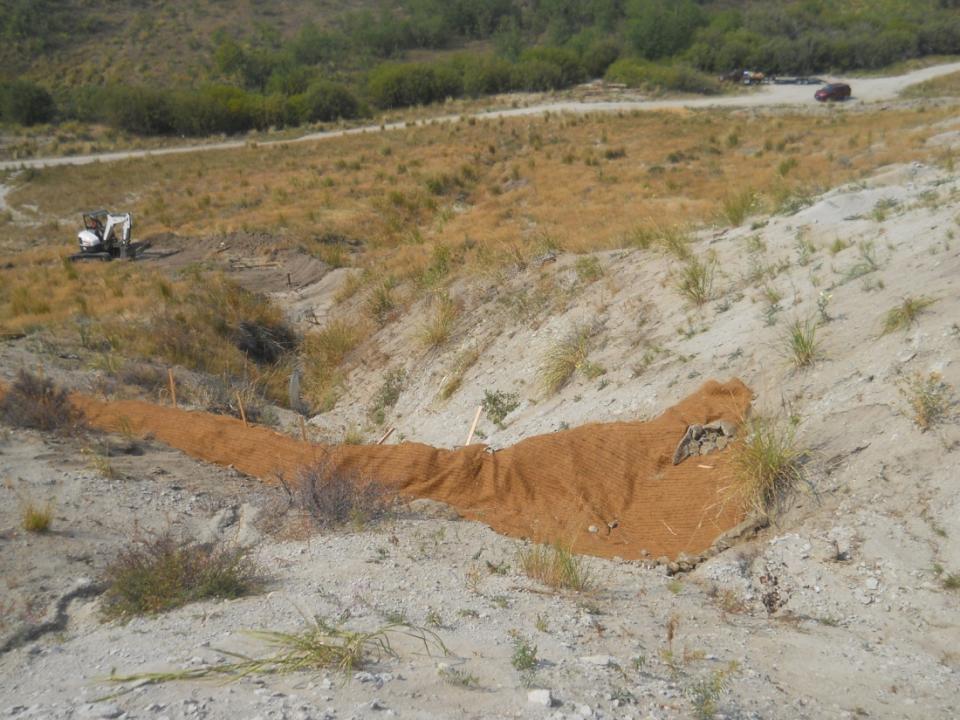 Cut -off gully, 2 years after 1st structure
[Speaker Notes: Next slide is looking across 2 years later]
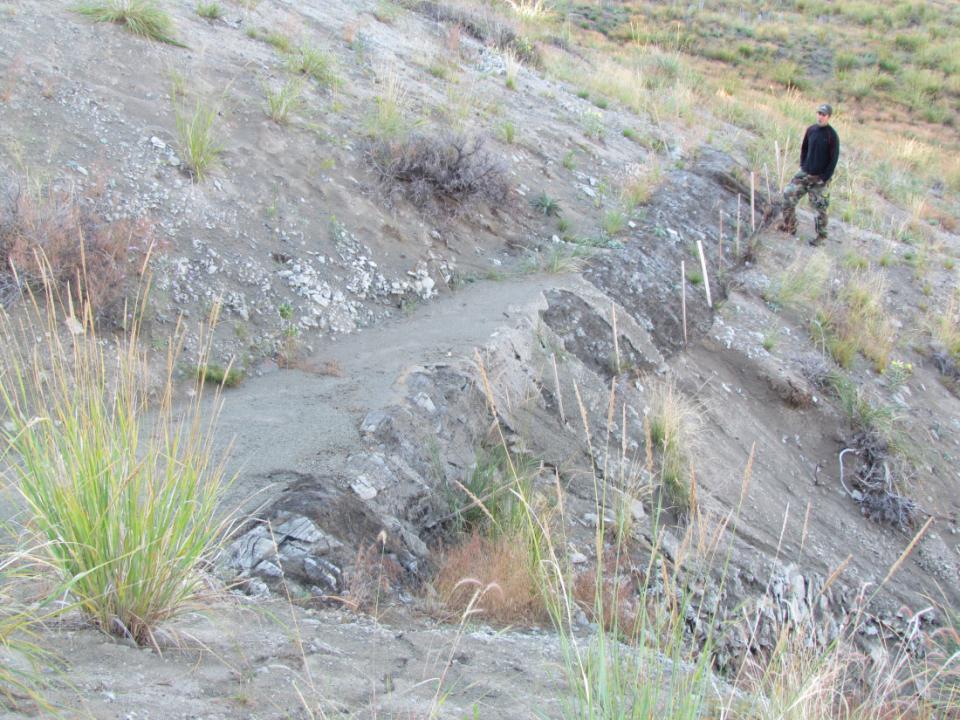 [Speaker Notes: Mistake in the execution
Flashy System
Poor execution]
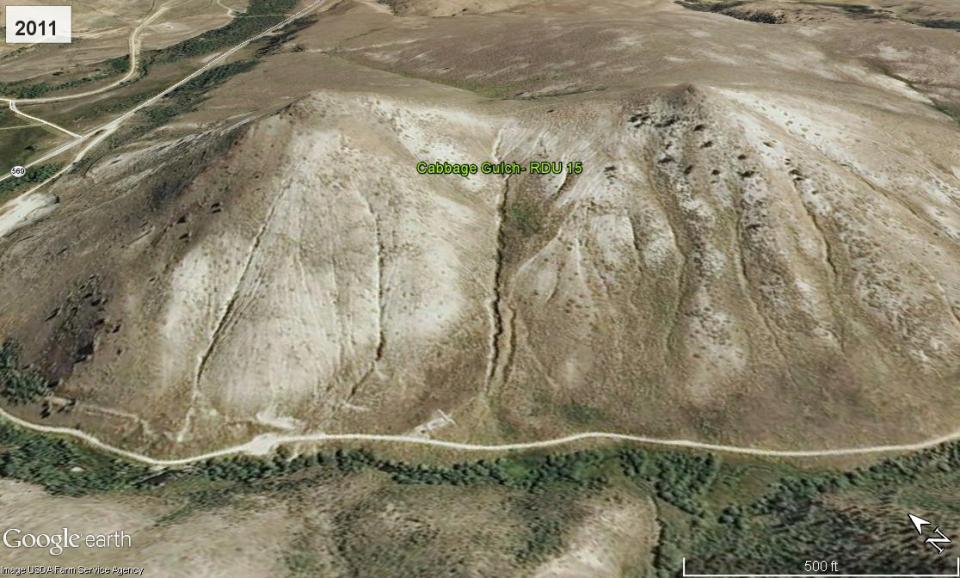 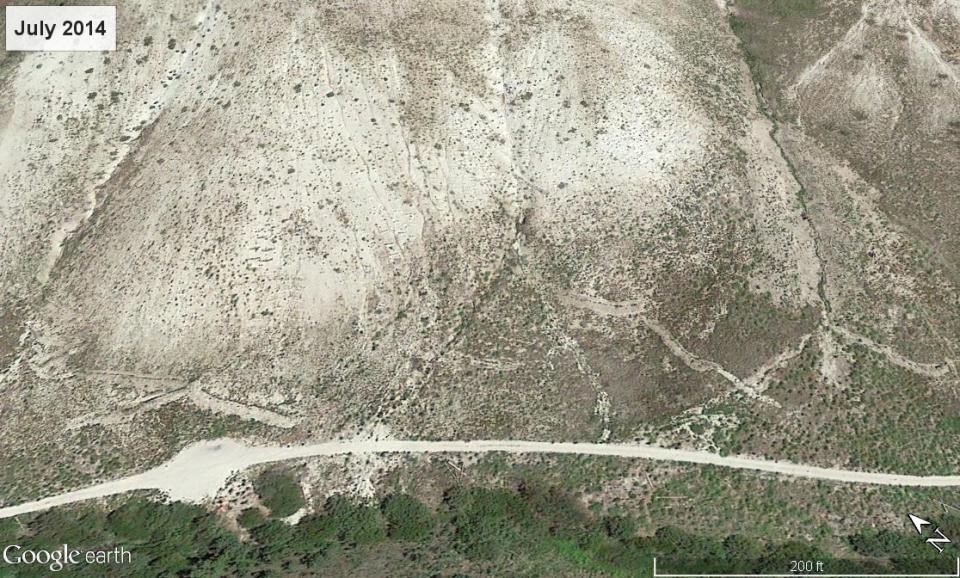 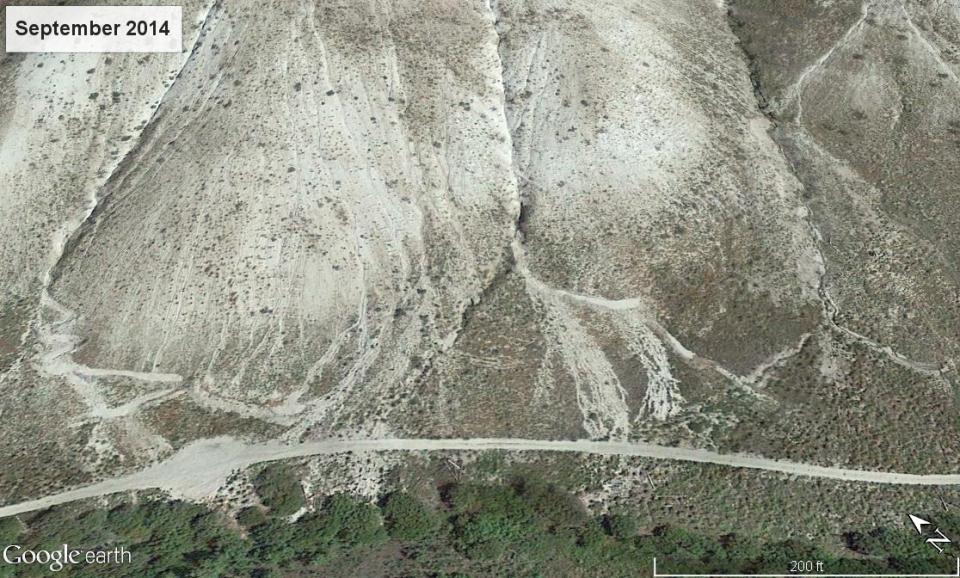 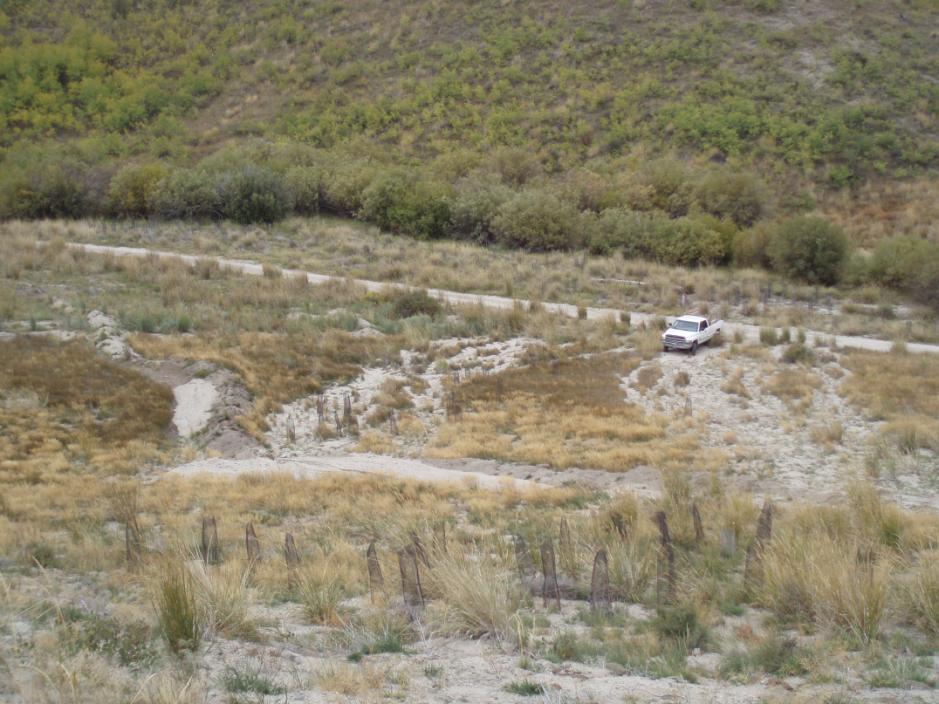 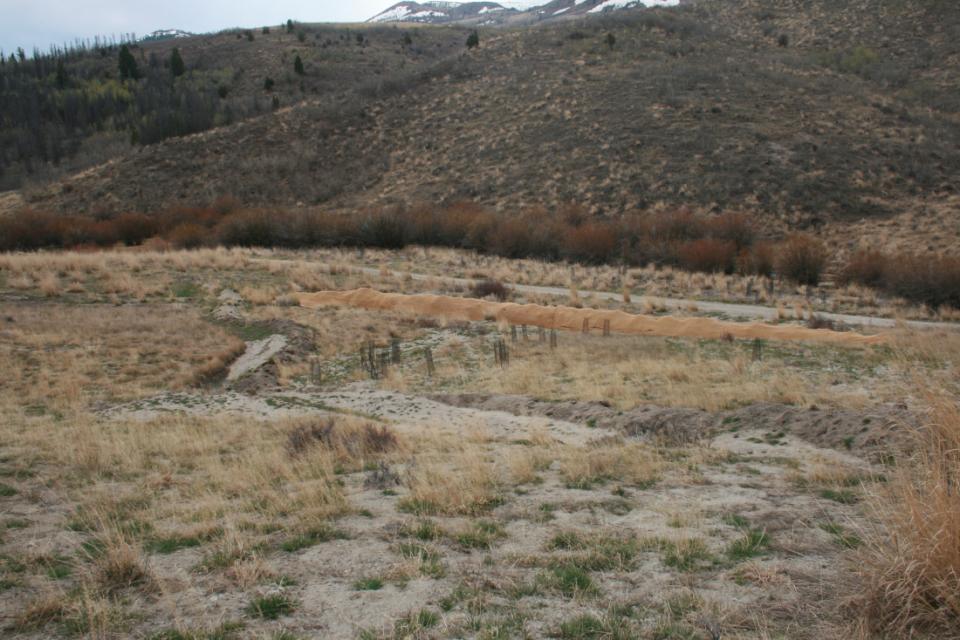 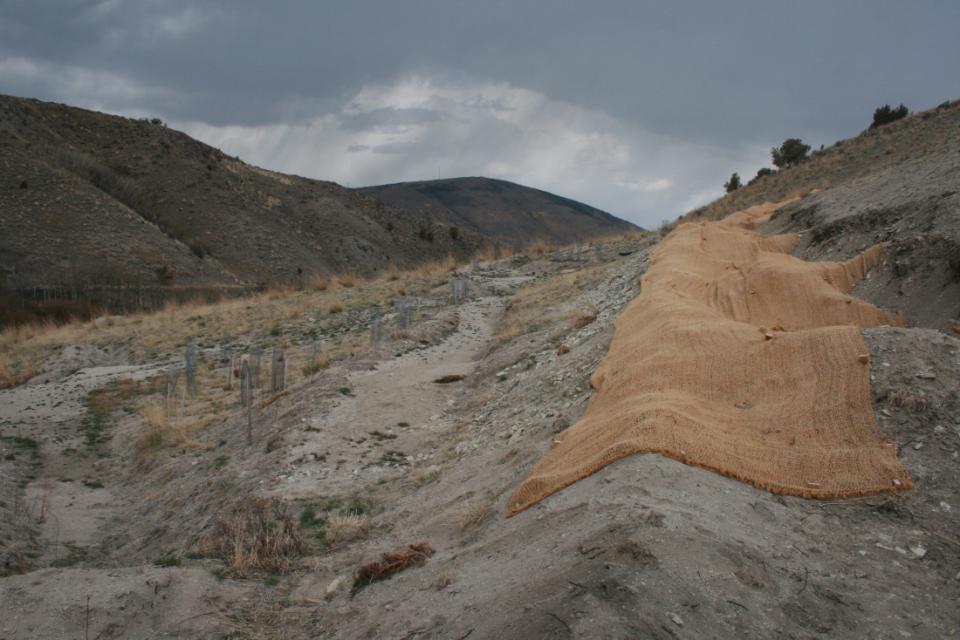 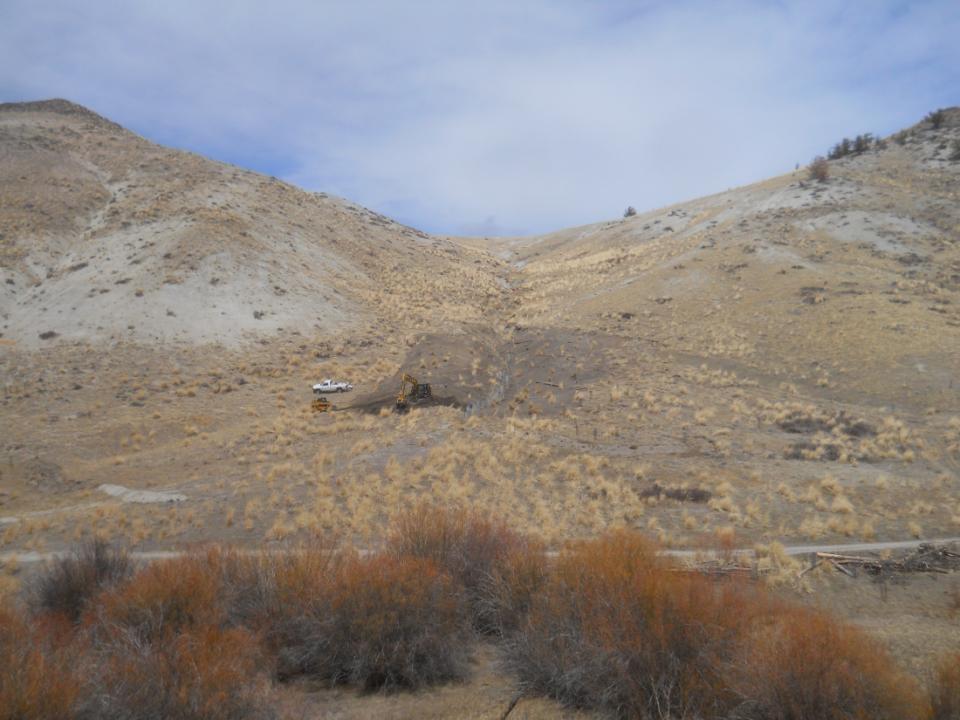 2013
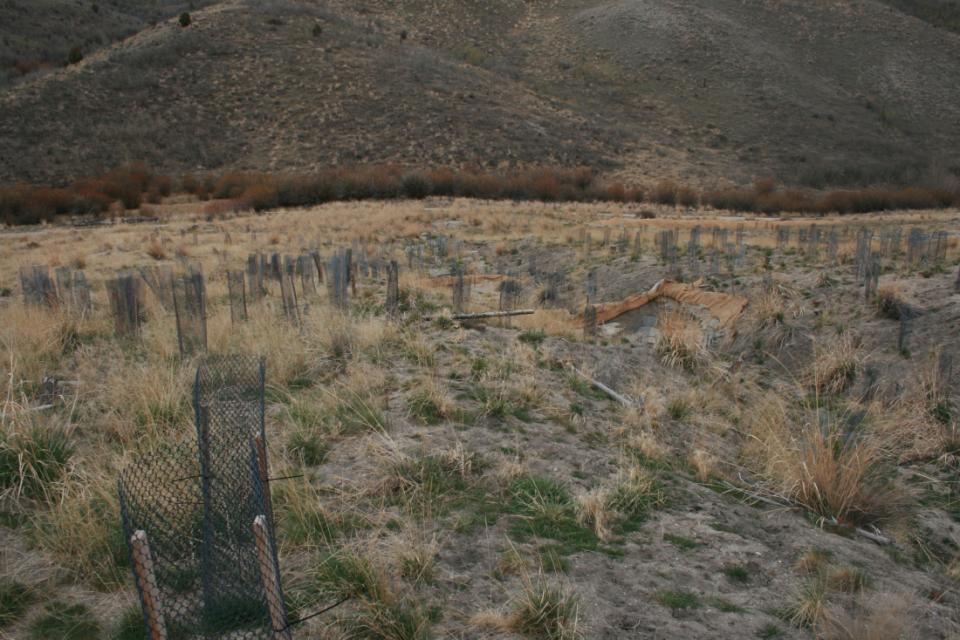 2015
California Creek 2014
[Speaker Notes: Lateral groundwater  spring above main channel , saturates and mobilizes soil, unzips the mountain]
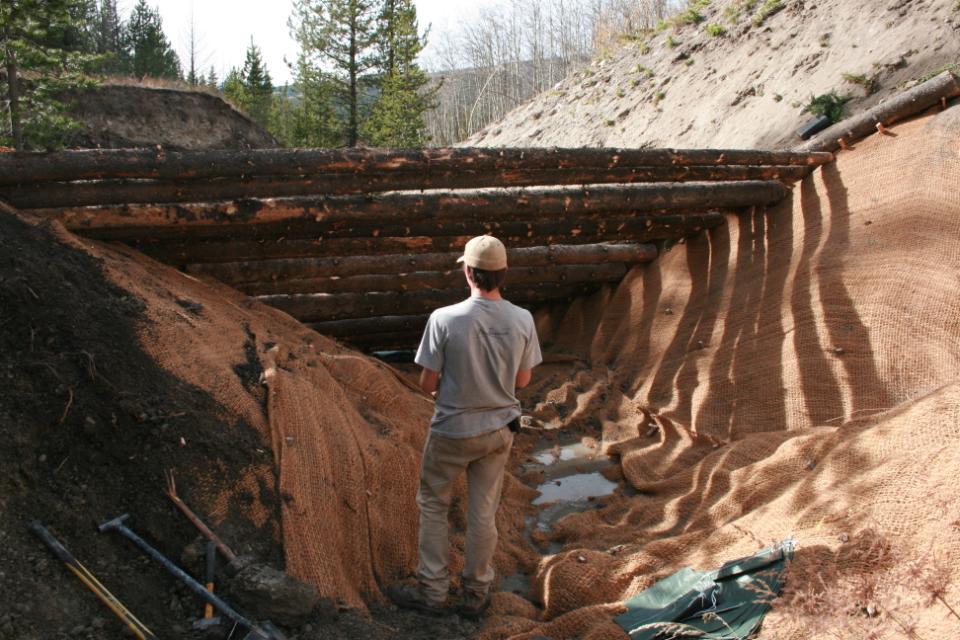 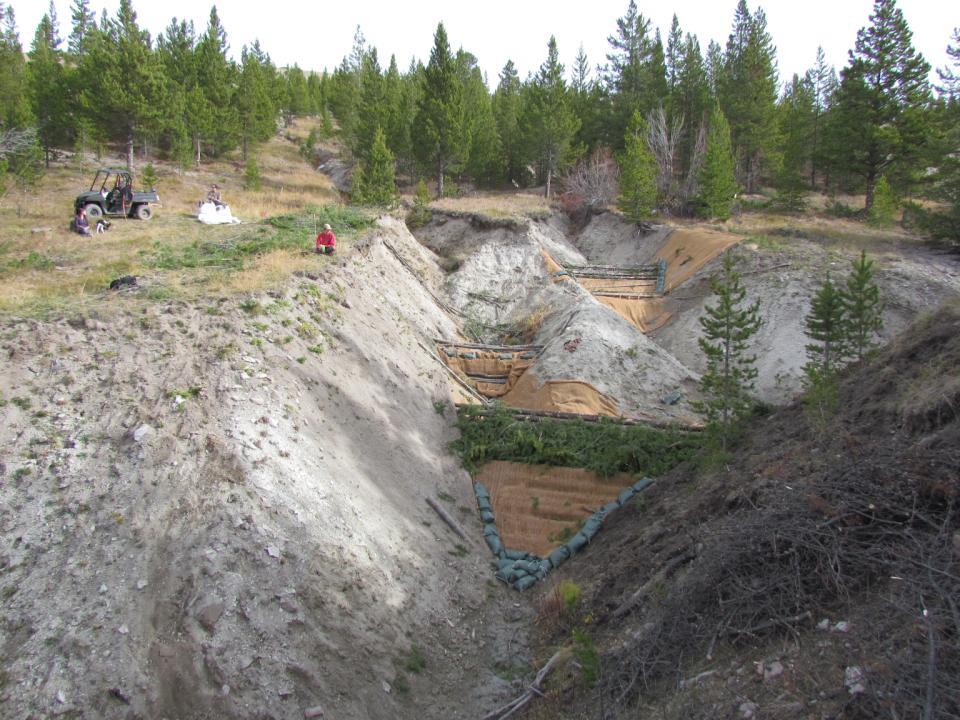 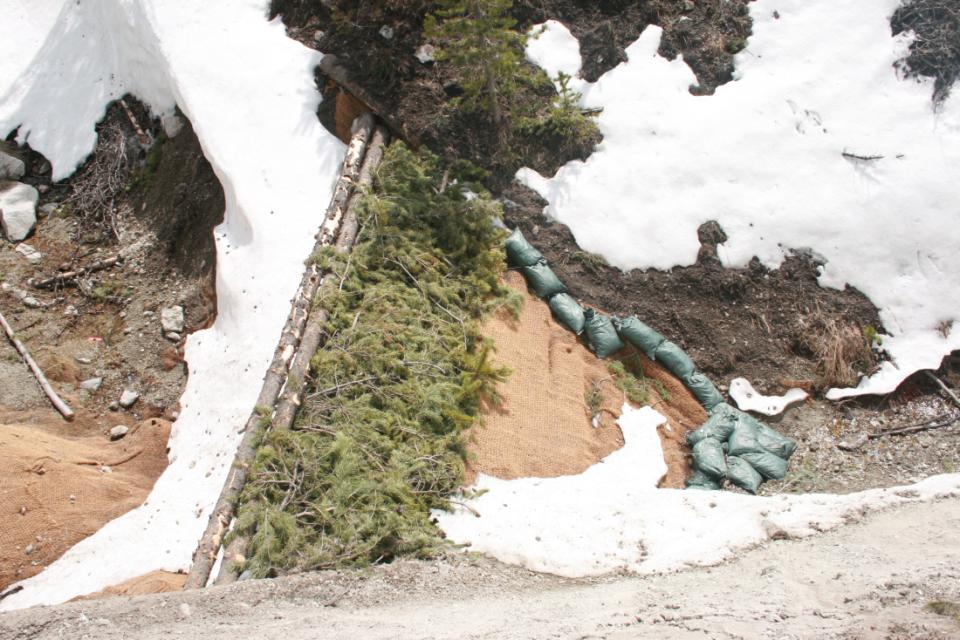 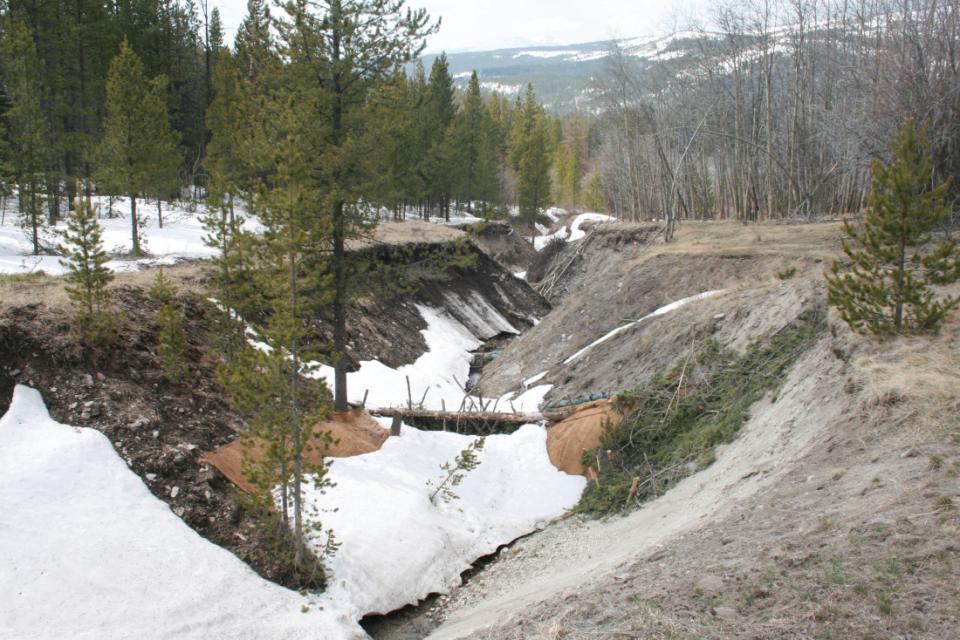 [Speaker Notes: Ecologic Tipping Point
 Filled structures widen floodplain
 Can be built on again (problem of spanning gully width)]
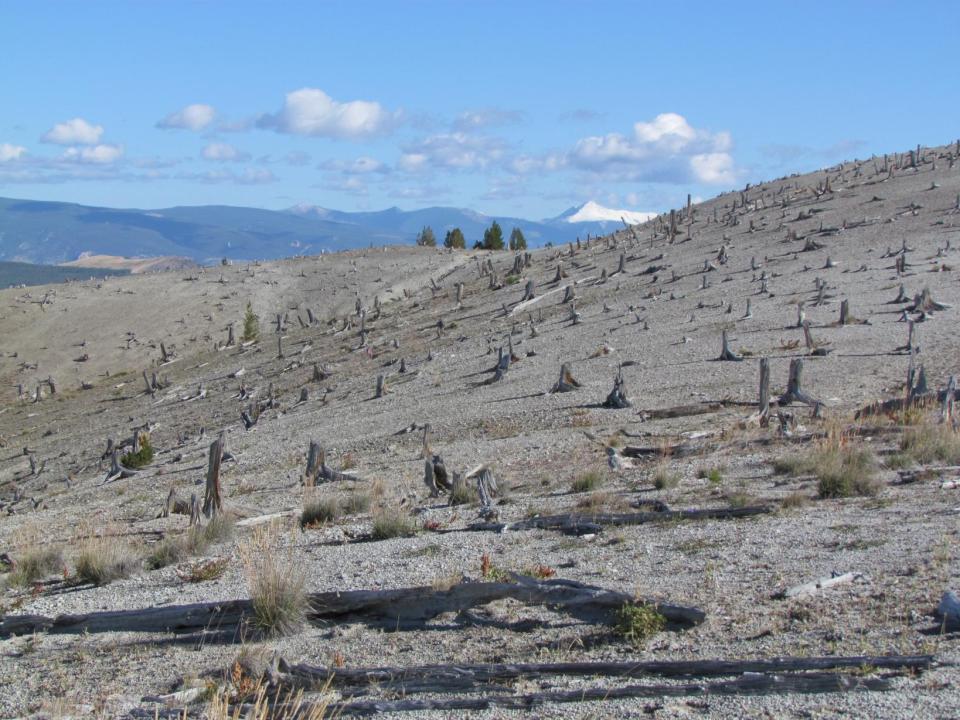 Upland Amendment Trials
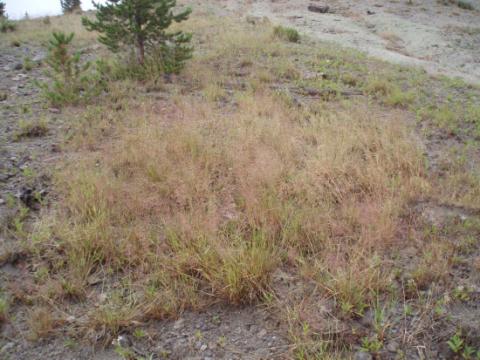 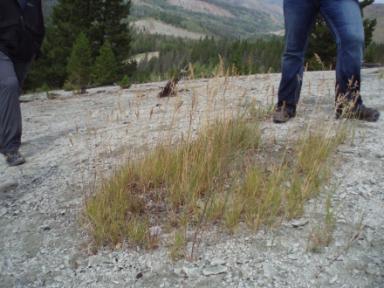 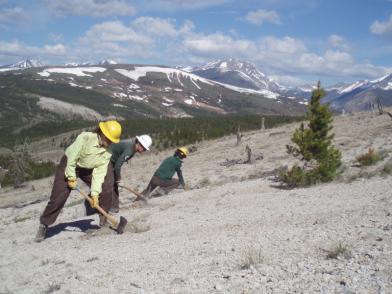 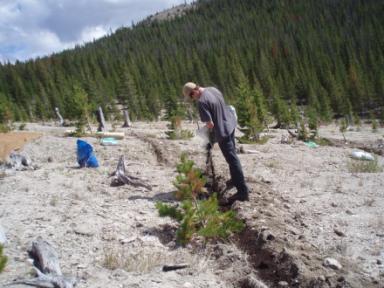 Monitoring Plots
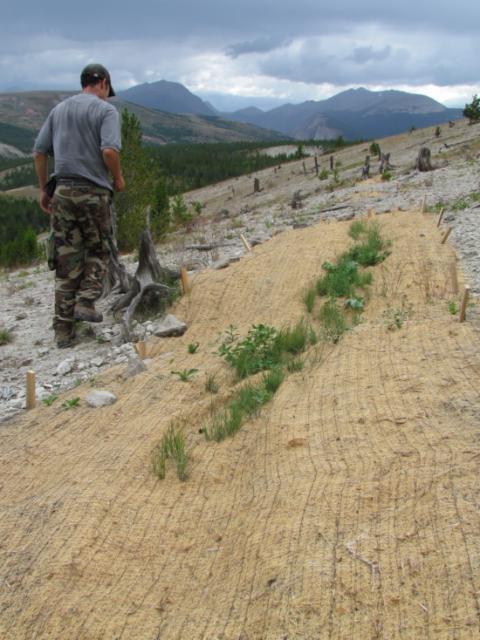 Fertilization (Aerial and Biosol)
Compost
Seeding
Sedge Transplant
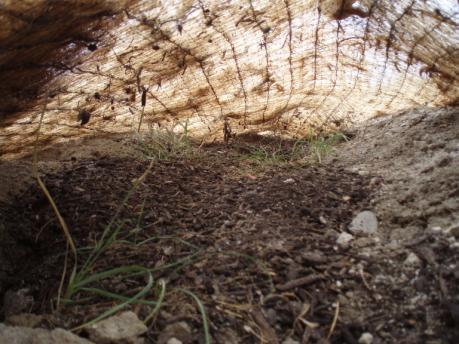 [Speaker Notes: 15 trenches: 30’ x 12”w x 6-10” deep

Compost, biosol, compost/biosol

Broadcast fertilizer plots

Trenches without coir]
Wetland Enhancement
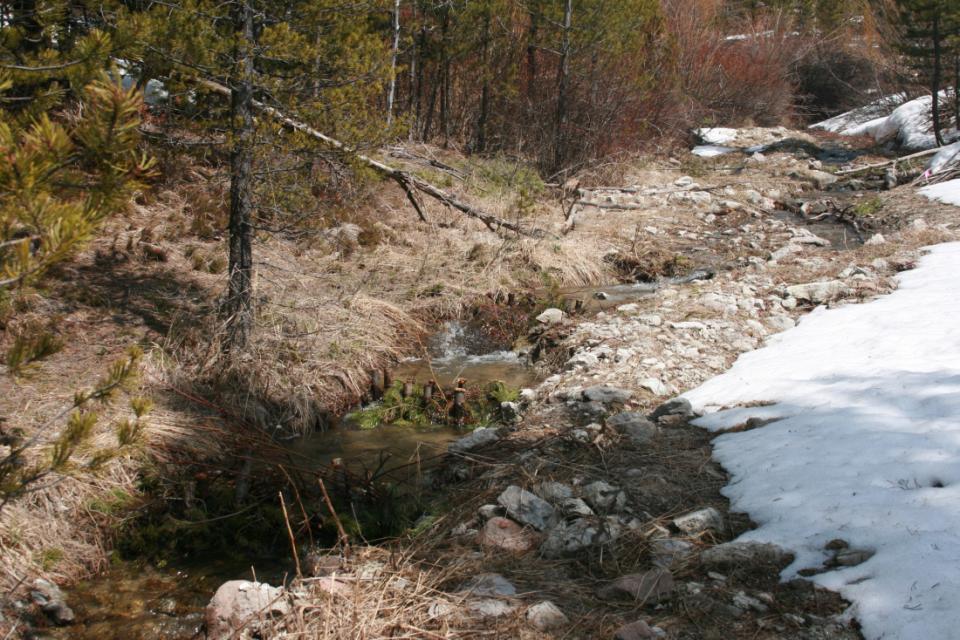 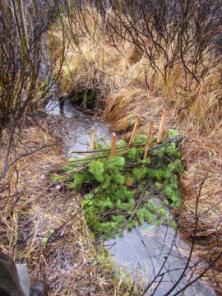 [Speaker Notes: Works on the Clark Fork
We’re implementing this on small tributaries- experimenting at 319 project site on Cal. Creek with Big Hole Watershed Group]
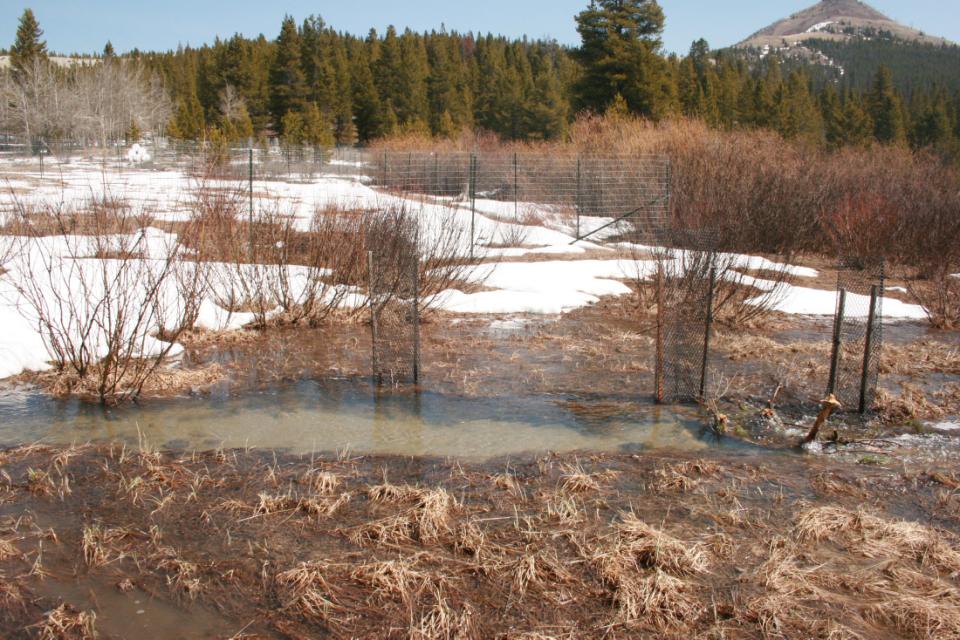 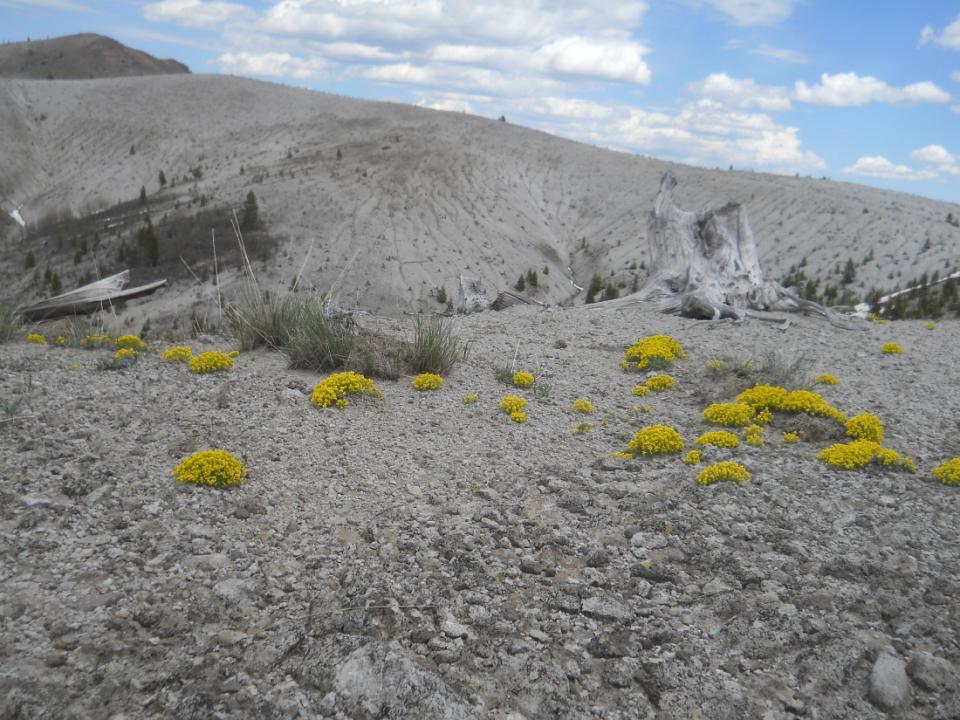